Организация работы по изодеятельности дошкольников
Муниципальное бюджетное дошкольное образовательное учреждение 
города Керчи Республики Крым 
«Детский сад № 60 «Радуга»
сайт «http://pedsovet.su/»
Методическое сопровождение
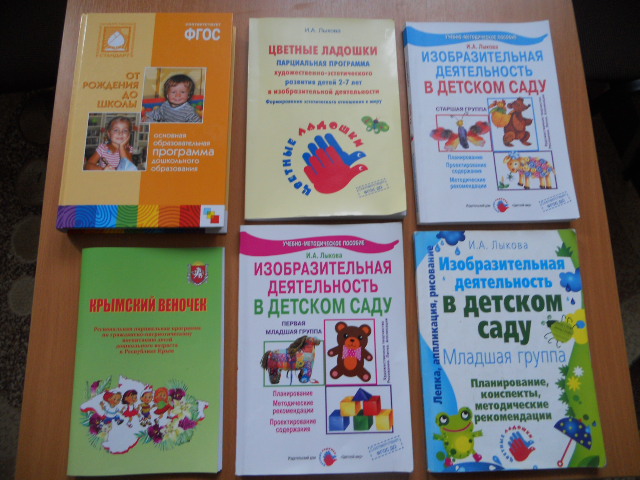 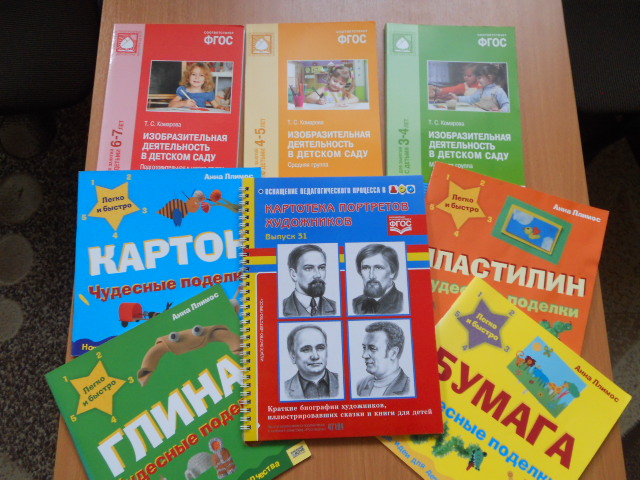 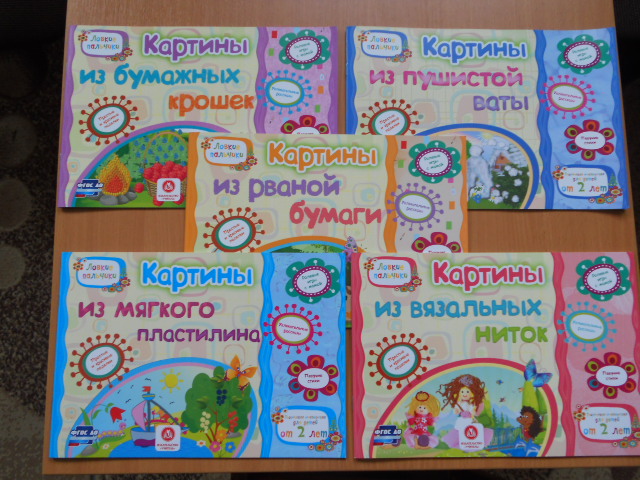 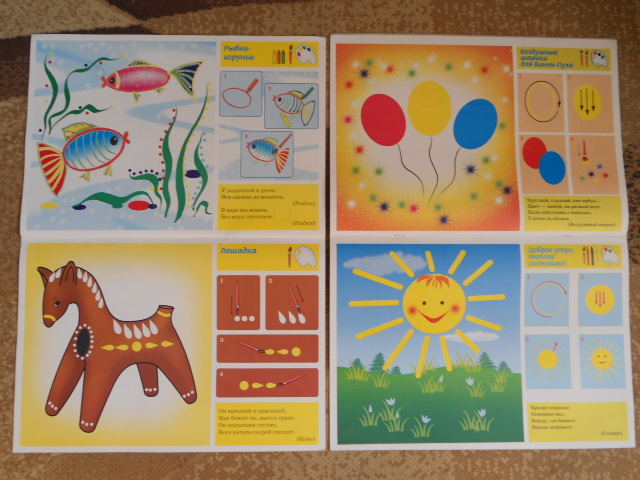 Уголки изодеятельности в группах
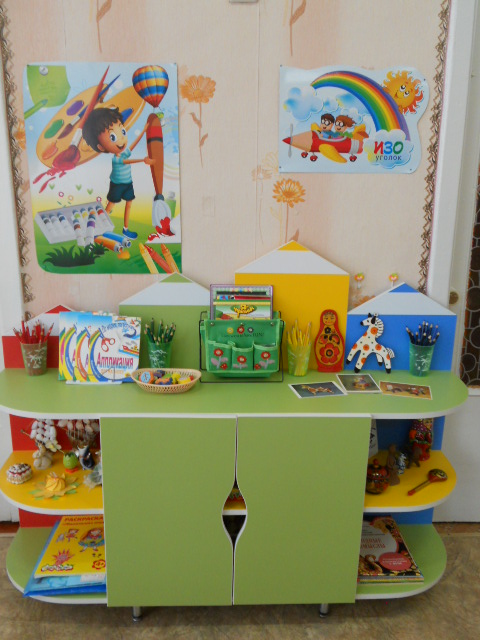 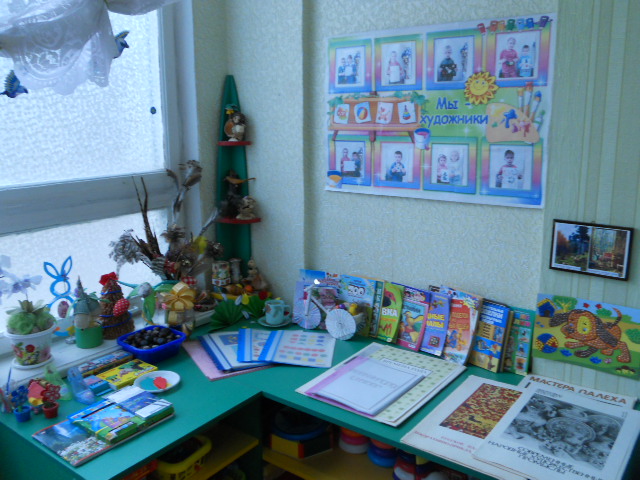 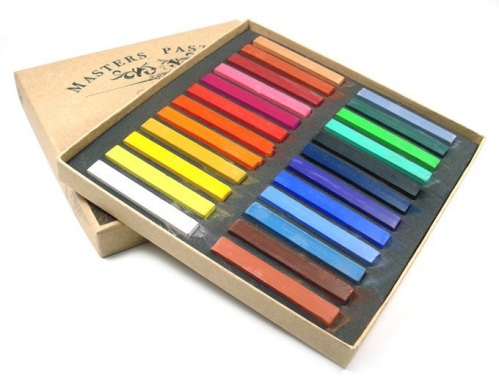 Уголки изодеятельности в группах
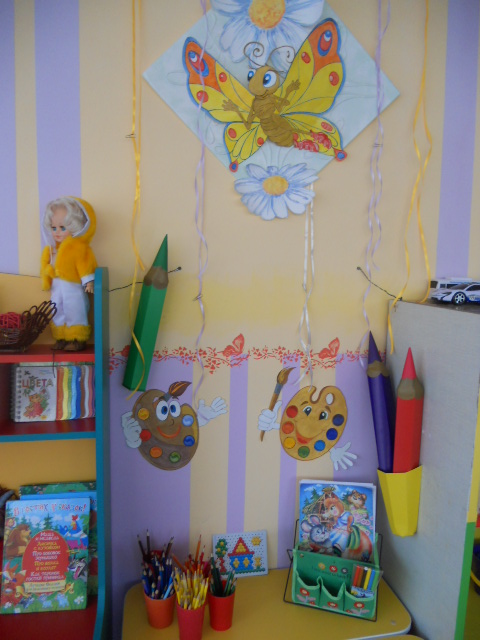 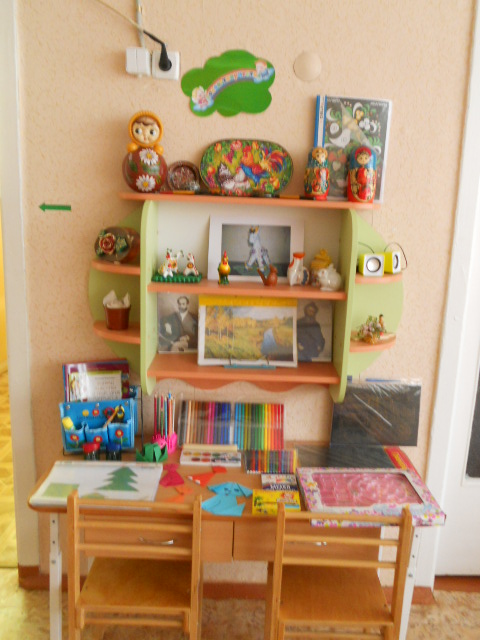 Мы рисуем, клеим, лепим
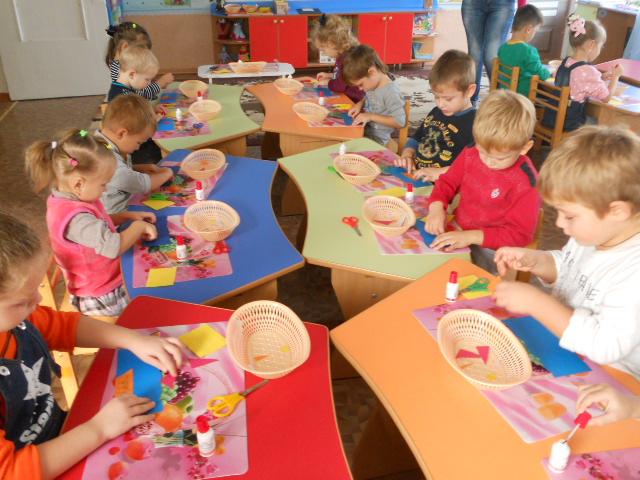 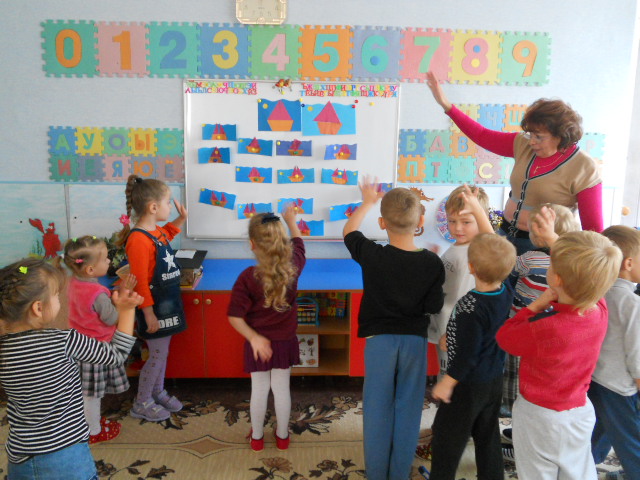 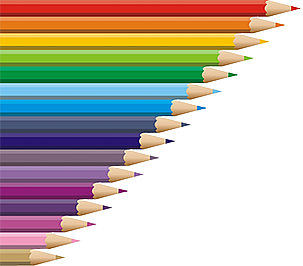 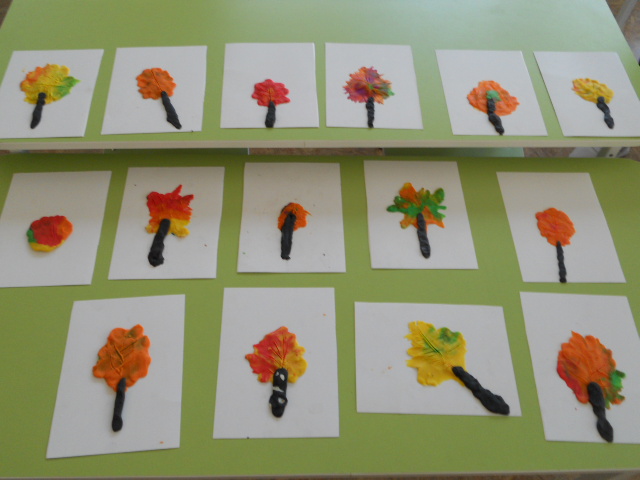 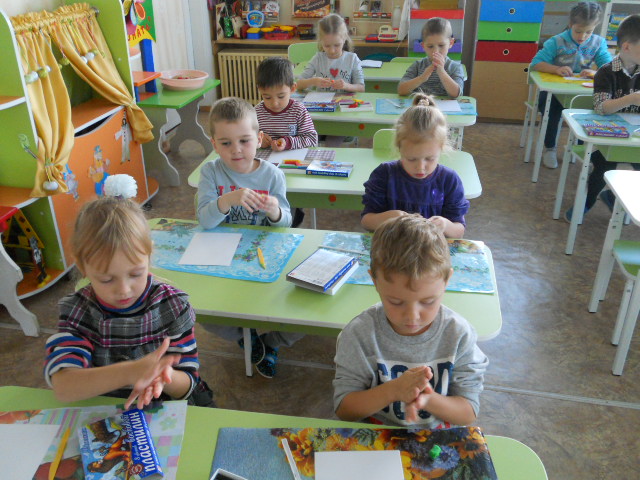 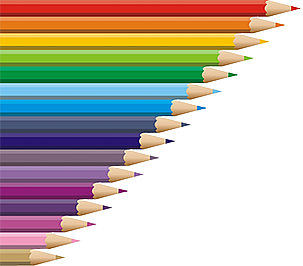 Мы рисуем, клеим, лепим
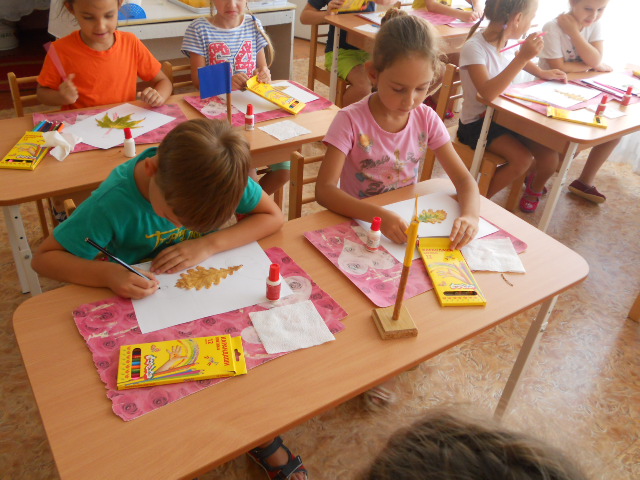 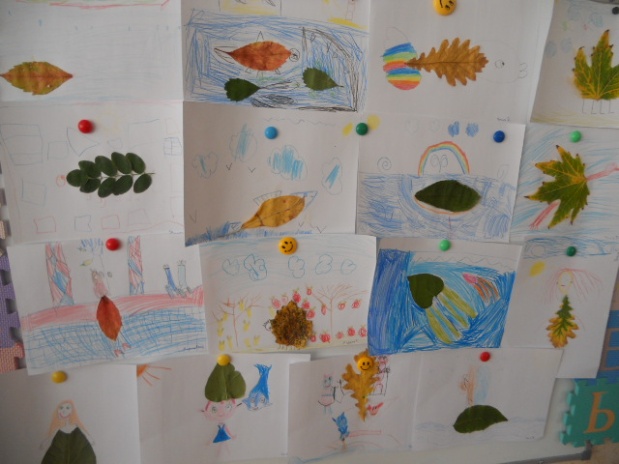 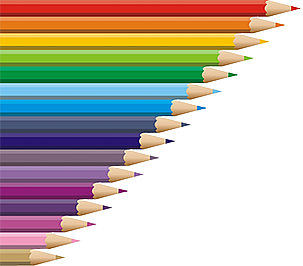 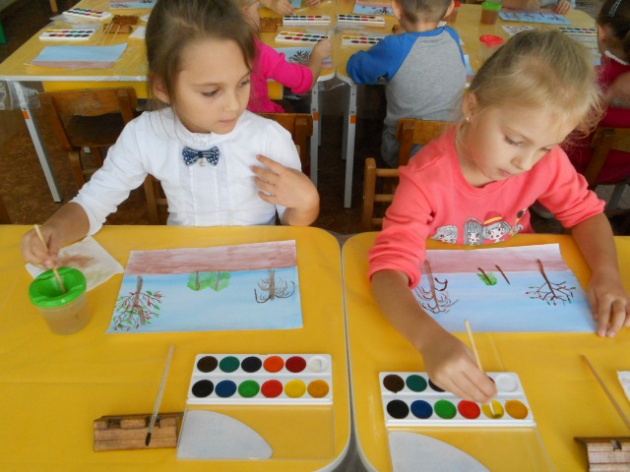 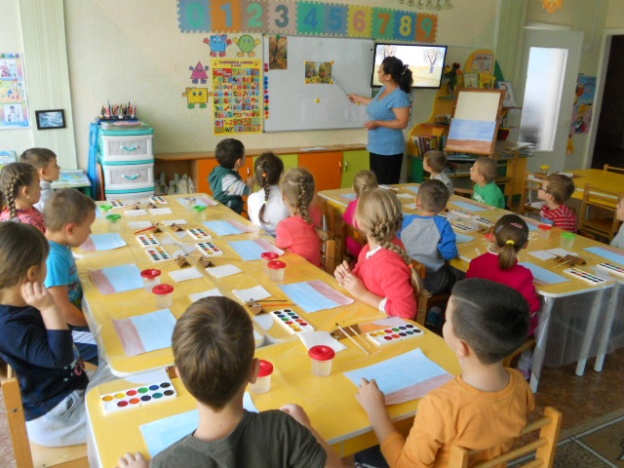 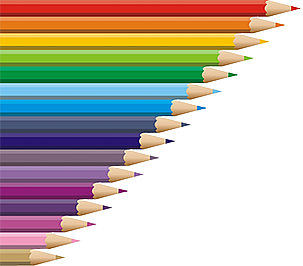 Выставки творчества
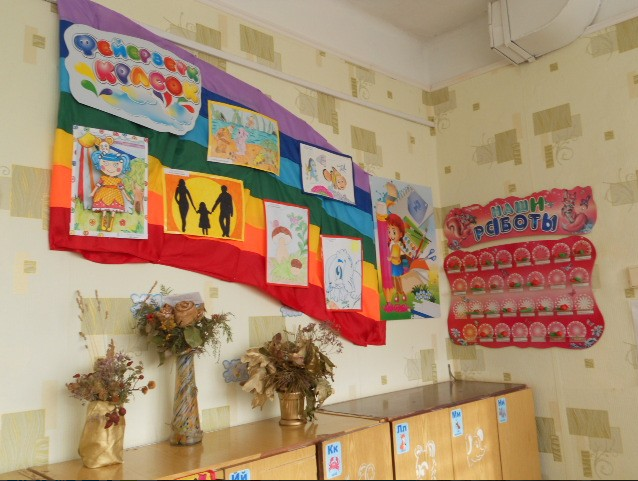 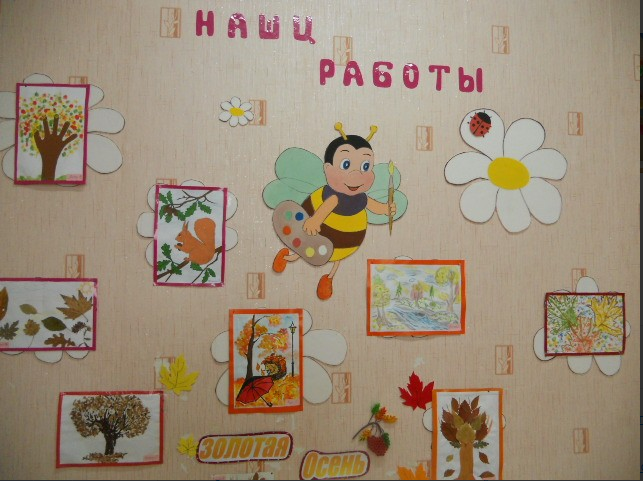 К
О
Н
К
У
Р
С
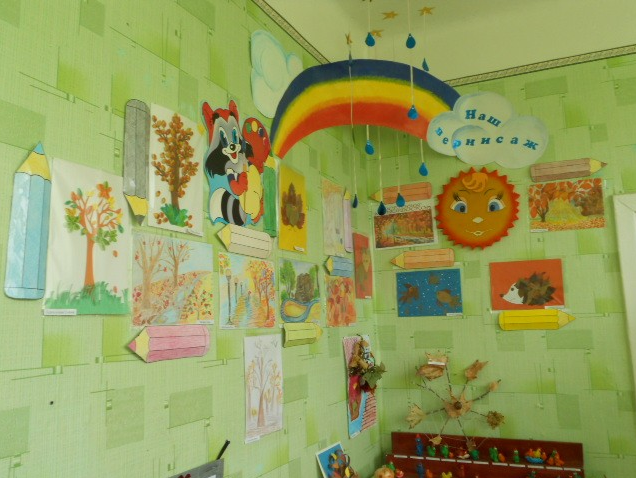 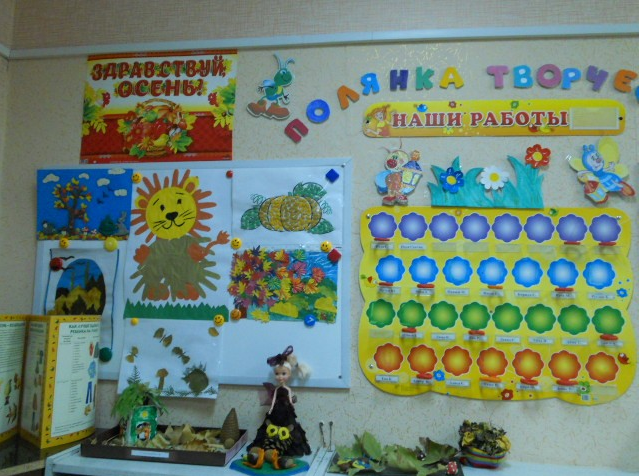 Персональные выставки
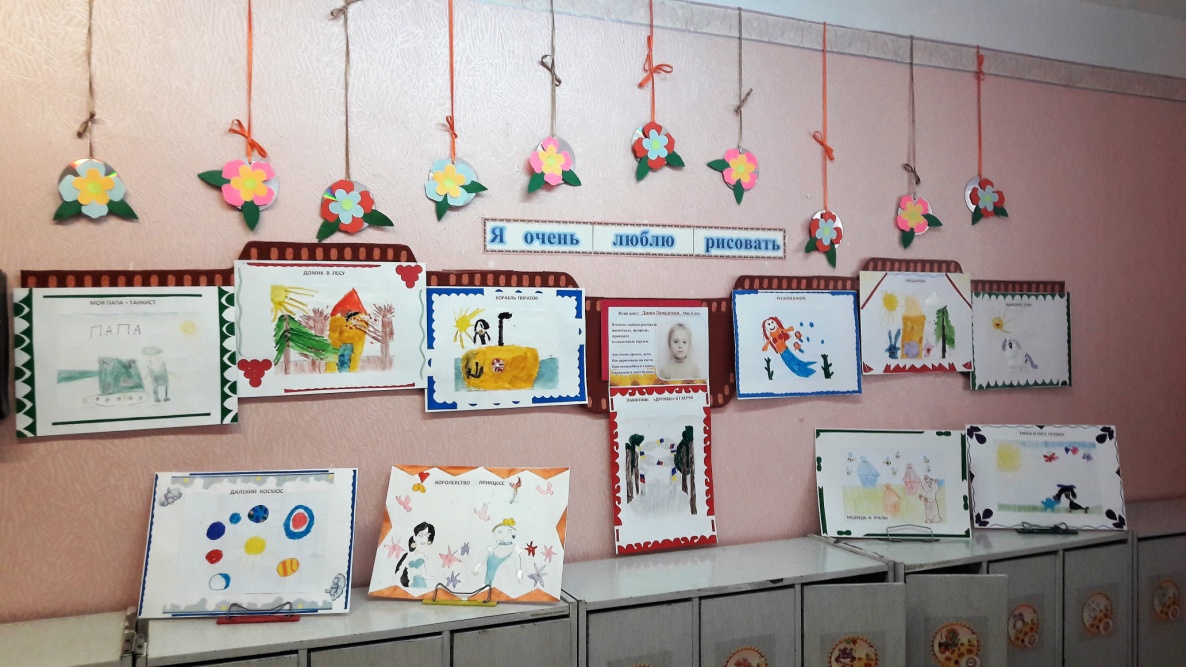 Работы 
Завадской Даши 
(6 лет)
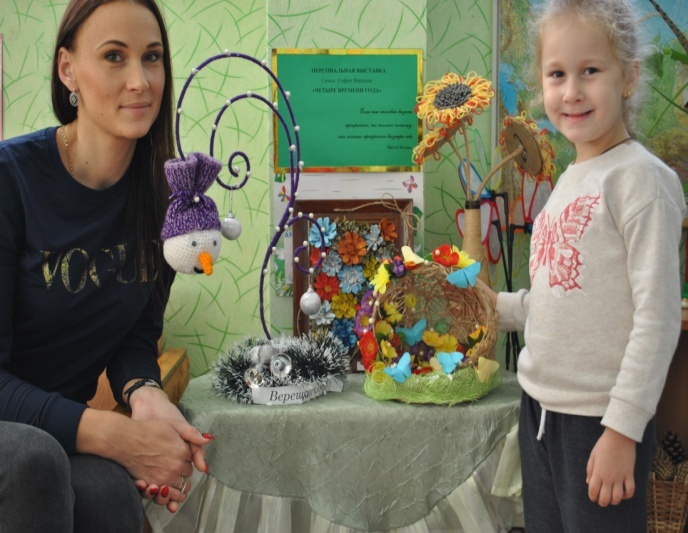 Работы 
мамы Верещак Софии 
(5 лет)
Совместные выставки с родителями
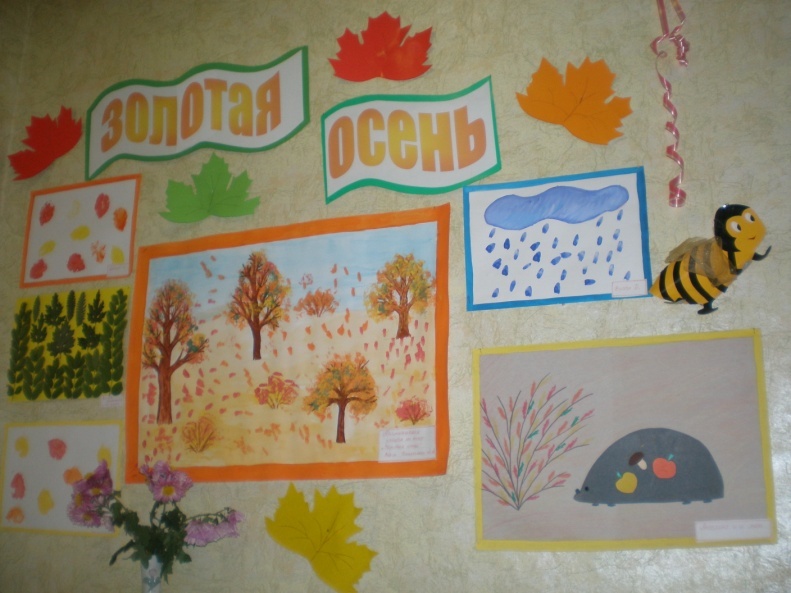 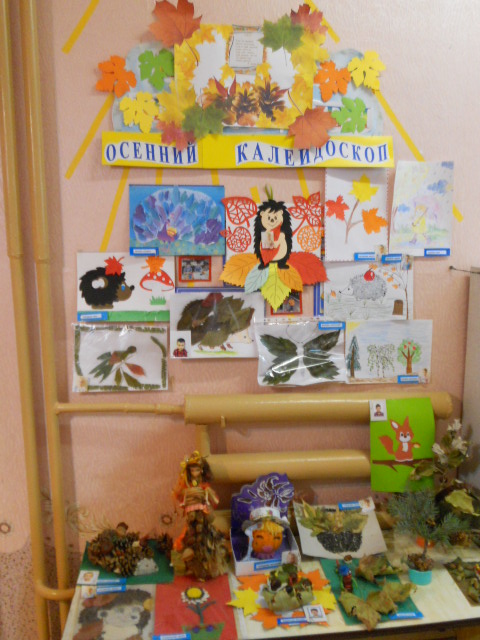 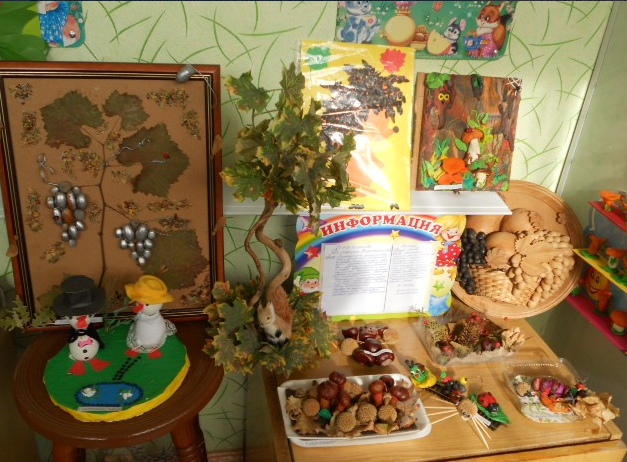 Участие в конкурсах
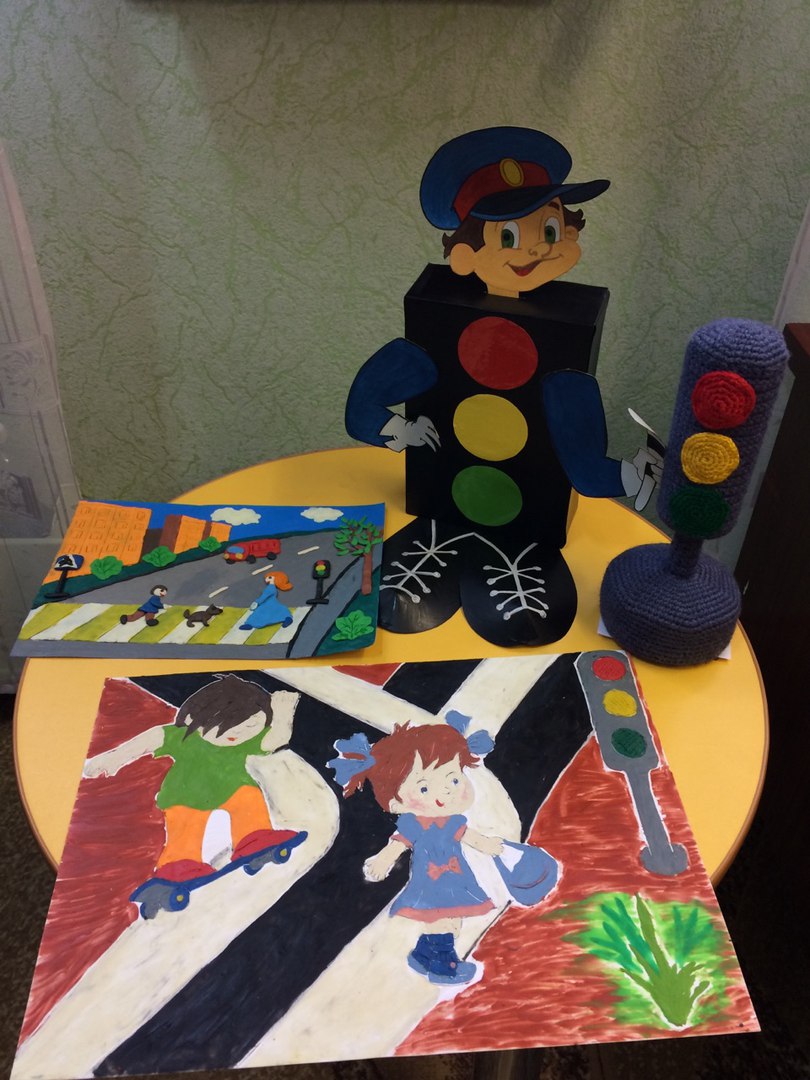 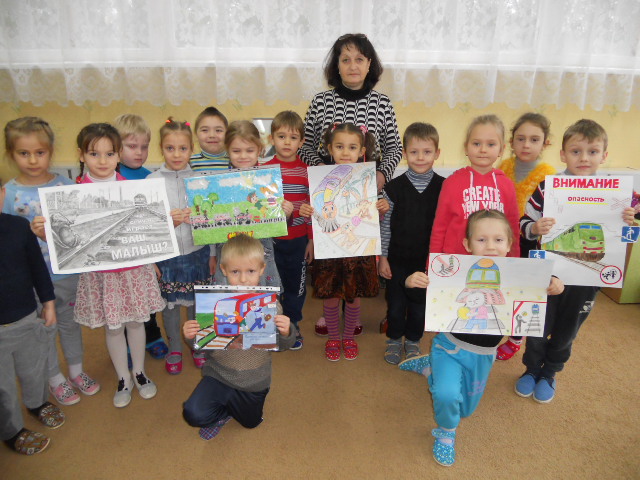 «Железная дорога – 
не место для игр»
«Дорога глазами детей»
Участие в конкурсах
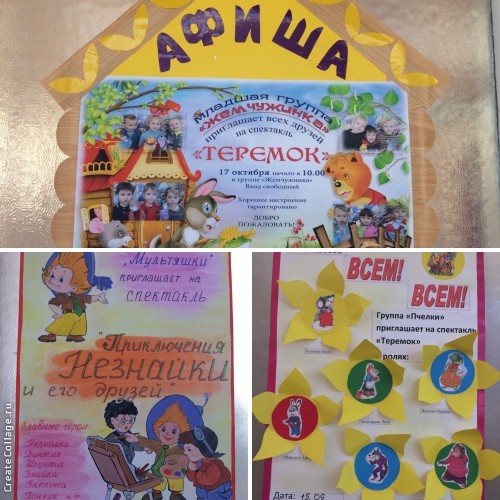 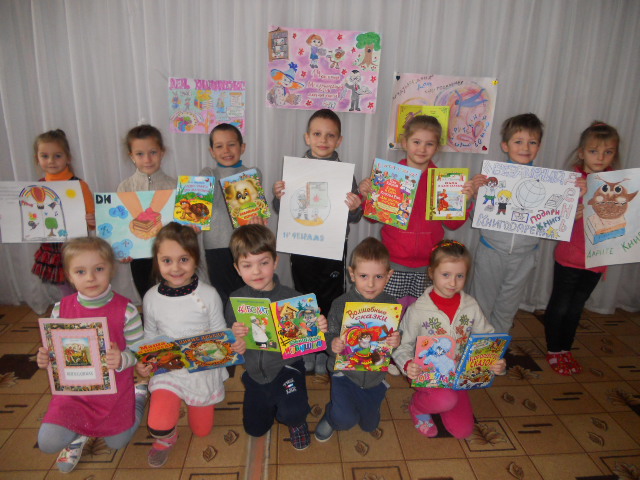 Плакаты 
«Подари книгу»
«Театральные афиши»
Это очень просто, дети,
Все нарисовать на свете.
Нам понадобится с вами
Карандаш и лист бумаги.

Ну и глазки, безусловно.
Ведь они, дружок, помогут
Увидать любой предмет,
Форму рассмотреть и цвет.

Мы с тобою целый мир
На бумаге создадим:
Птиц и рыб, дома, людей,
Даже сказочных зверей.
сайт «http://pedsovet.su/»